МИНИСТЕРСТВО ОБРАЗОВАНИЯ ПРИМОРСКОГО КРАЯКРАЕВОЕ ГОСУДАРСТВЕННОЕ БЮДЖЕТНОЕ ПРОФЕССИОНАЛЬНОЕ ОБРАЗОВАТЕЛЬНОЕ УЧРЕЖДЕНИЕ «ПРИМОРСКИЙ ИНДУСТРИАЛЬНЫЙ КОЛЛЕДЖ
Исследовательская работа на тему: Газированные напитки: вред или польза для нашего здоровья
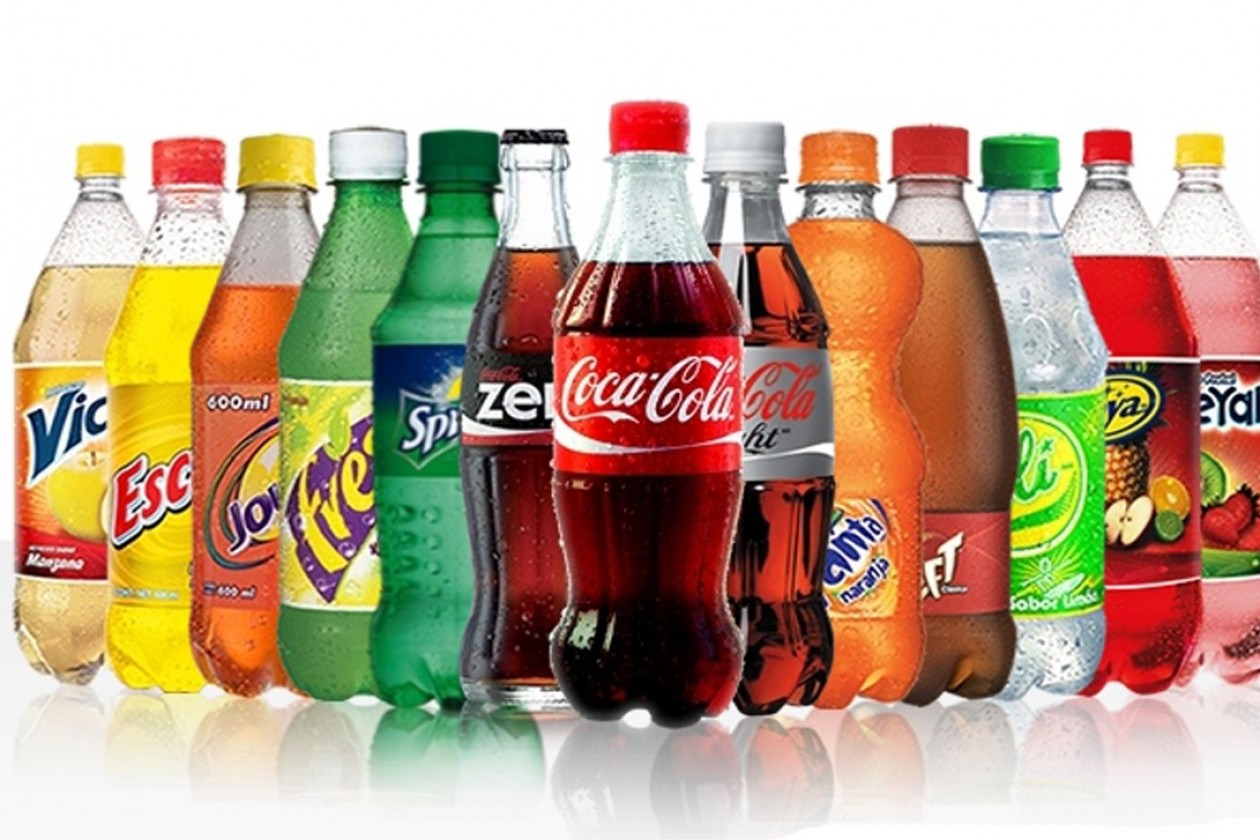 Работу выполнили:                                                                              Грибинченко Татьяна, гр. 205Климов Матвей, гр. 19.02.21                                                                                                                                                          Руководители:Вереновская Н.А.Зацаренко И. А.Козюкова Е.О.
Гипотеза исследовательской работы:   если газированные напитки оказывают вредное воздействие на здоровье человека, то стоит ли их употреблять.   
Целью нашего исследования стало: доказать  отрицательное  влияния газированных напитков на организм человека через исследование их свойств.
Объект исследования: здоровье человека.
Предмет исследования: газированные напитки – минеральная вода «Аква -  минерале», «Кока-кола», «Спрайт».
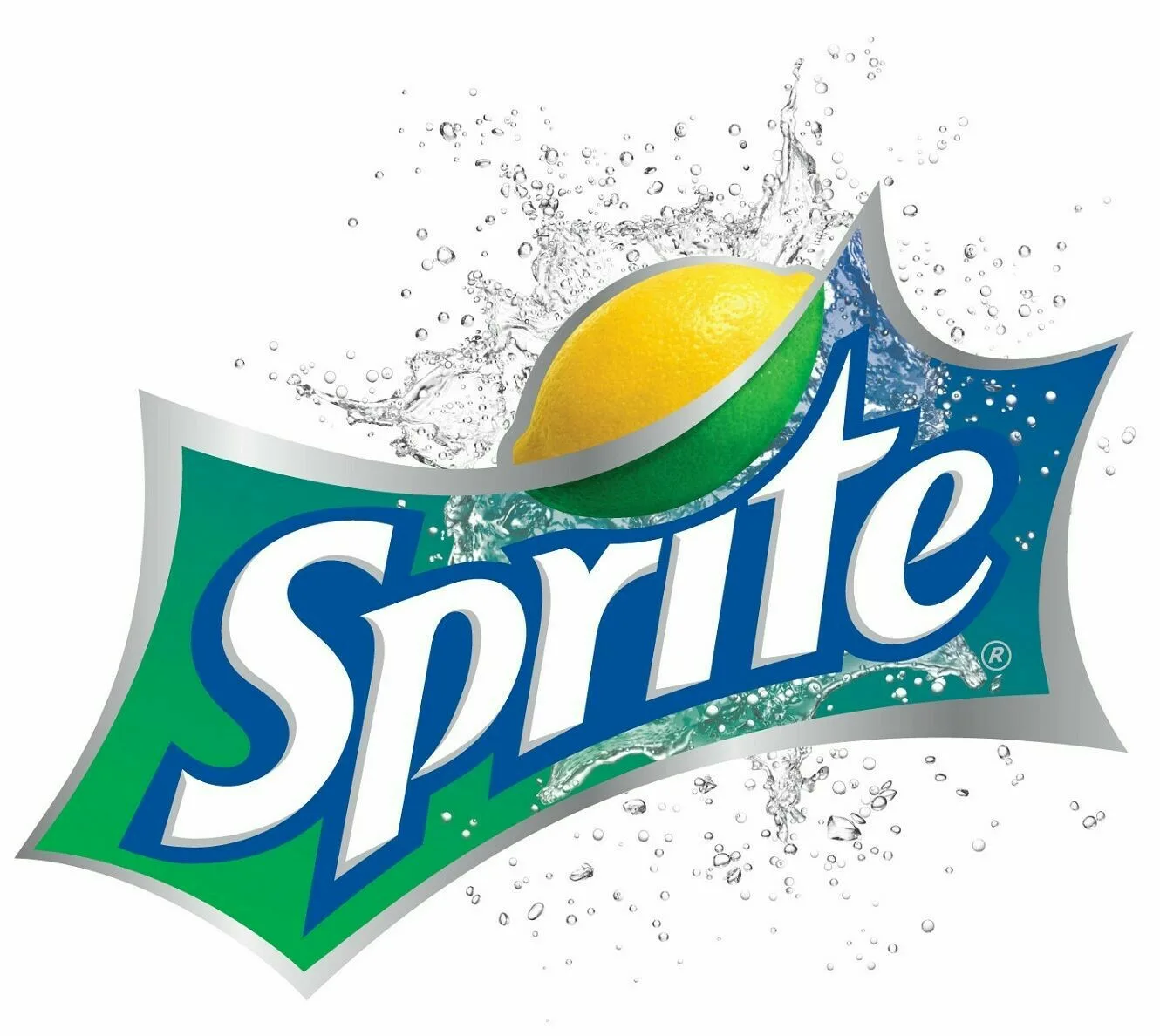 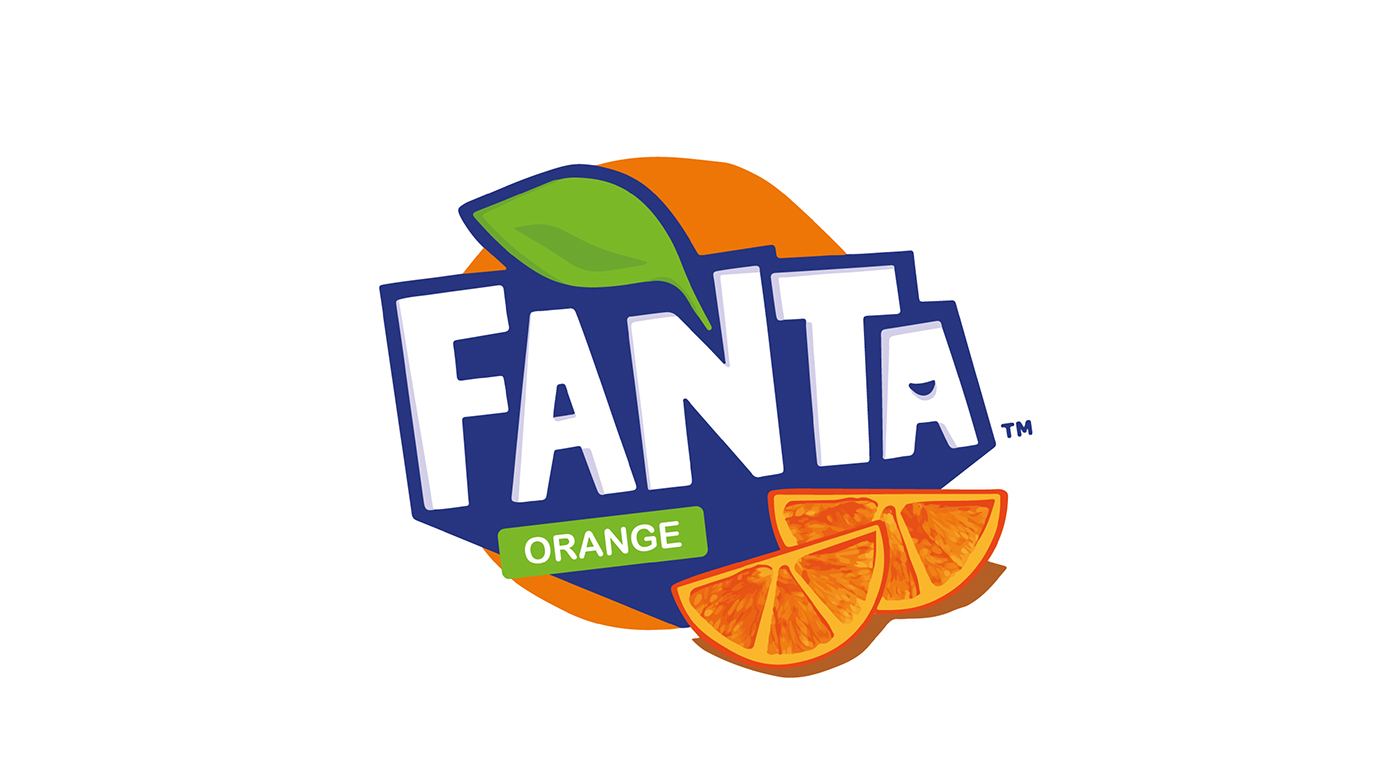 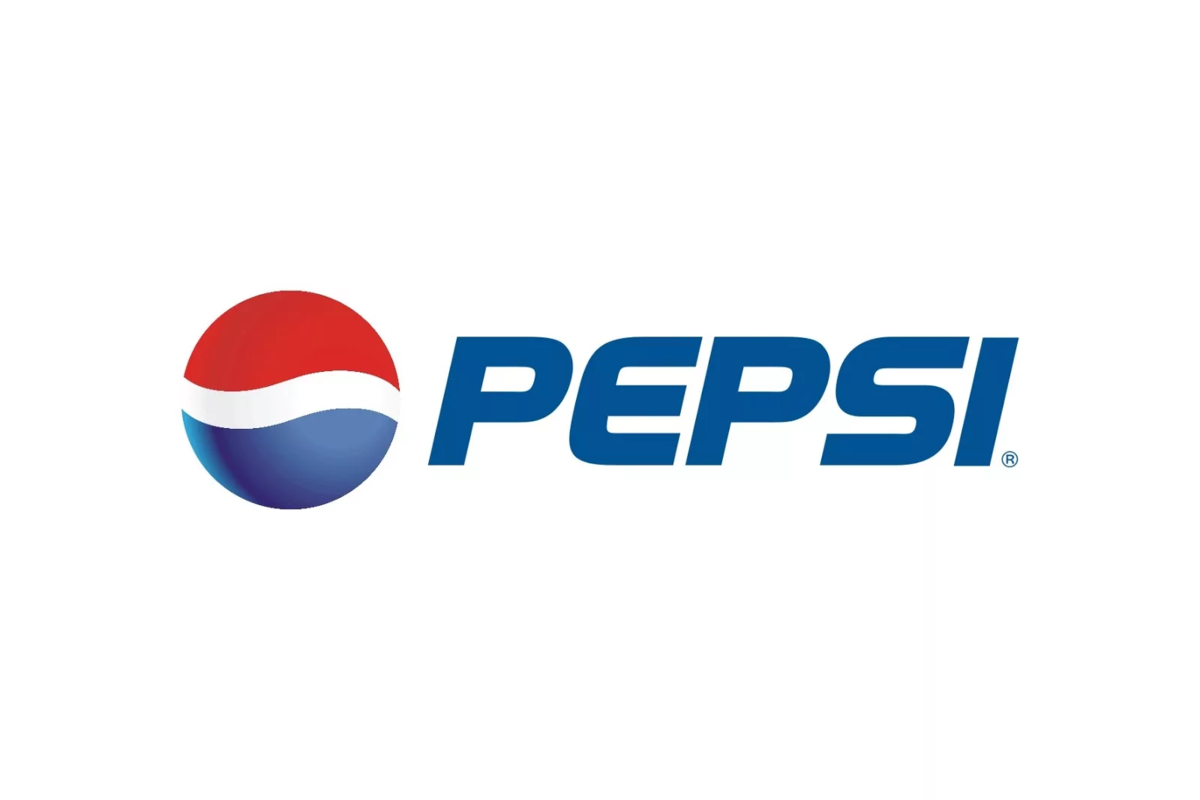 Задачи:

изучить состав газированных  напитков;
изучить литературные источники по данной теме и научиться самостоятельно обрабатывать и применять полученную  информацию,
изучить историю происхождения напитка,
изучить влияние газированных напитков на организм человека,
определить популярность газированной воды различных производителей среди обучающихся  колледжа на основе анкетирования;
подобрать альтернативу газированным напиткам;
проанализировать результаты и сформулировать выводы.
Социологический опрос
Из чего состоит газированный напиток?
Бензонат натрия
Сахар
Аспартам 
Кислоты – ортофосфорная и лимонная 
Кофеин
Углекислый газ 
Ароматизаторы, красители, усилители вкуса
Вода
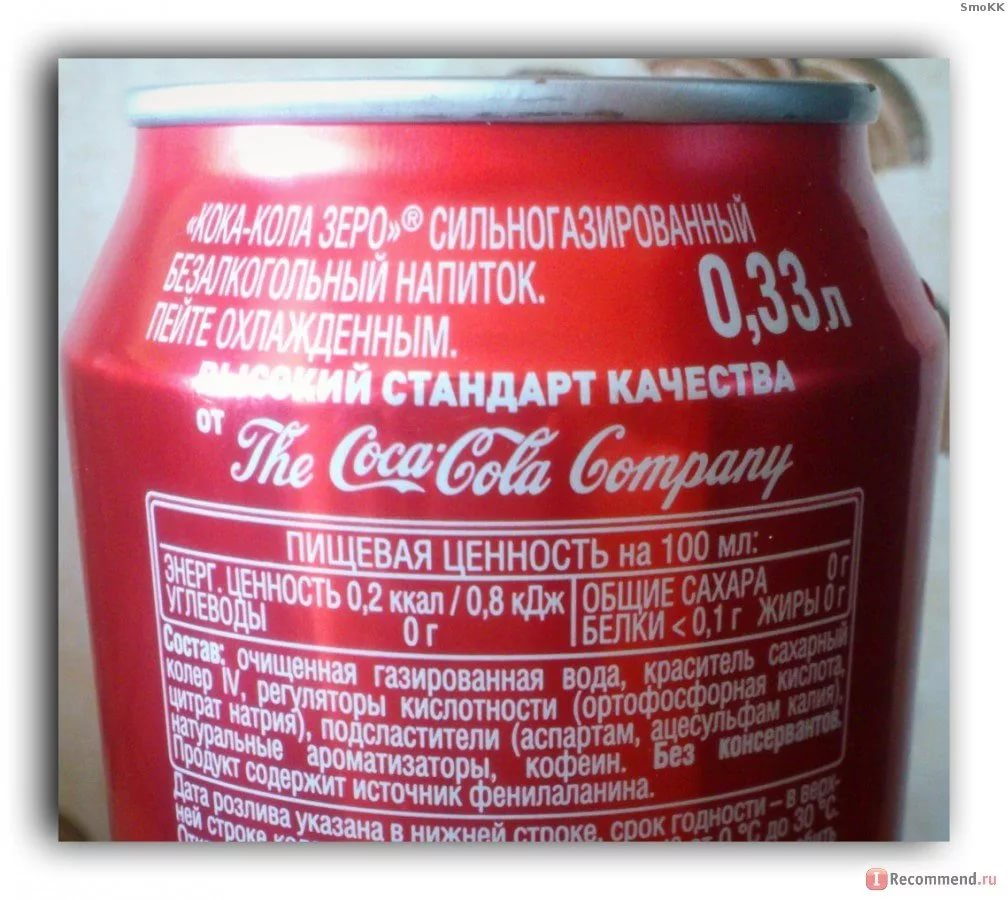 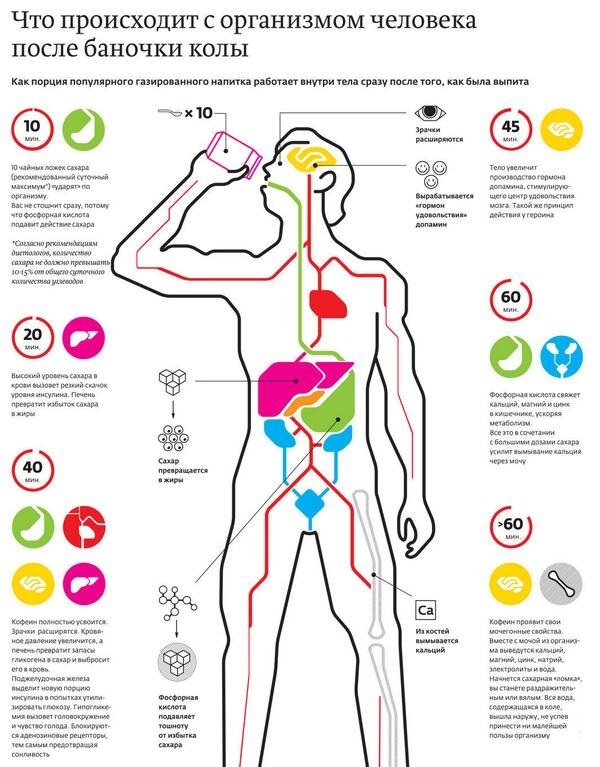 Последствия употребления газированных напитков
Появление полноты, излишнего веса или ожирение.
Сахарный диабет, наиболее часто – второго типа.
Мочекаменная болезнь, камни в почках и желчном пузыре.
Воспаления в слизистой оболочке желудка и кишечника, гастриты, язвы.
Кариес, не поддающийся лечению.
Остеопороз.
Дистрофия функций печени жирового характера.
Гипоклемия.
Истончение и ухудшение плотности костной ткани.
Раннее развитие болезней Альцгеймера и Паркинсона.
Кому нельзя пить газировку?
детям младше 3-4 лет;
во время беременности или вскармливания;
при склонности к излишнему весу, природной полноте и, разумеется, ожирении;
при наличии сахарного диабета любого типа и при преддиабетном состоянии здоровья;
при язвенной болезни и гастритах;
при опухолях или язвах в кишечнике и желудке;
при склонности к расстройствам пищеварения;
с заболеваниями печени;
при нарушениях в гормональном балансе;
с почечной недостаточностью и другими патологиями почек;
при отложении солей в организме, при камнях;
при болезнях желчного пузыря;
в случае частых гингивитов, стоматитов и других «зубных» болезнях.
Есть ли польза?
М.О. Аллетаева, врач-диетолог
 « Ни один продукт, взятый в отдельности, в том числе сладкие газировки, не может быть ответственен за излишний вес и ожирение. Главное – соблюдать баланс между количеством полученных и расходуемых калорий, учитывая основные метаболические процессы и физическую нагрузку».
 
М.В. Мельник, профессор, доктор медицинских наук
«Жажда – сигнал организма о потере жидкости. При потере всего 1% влаги снижается работоспособность мозга на 10%. Поддержание водного баланса – залог концентрации внимания. Все напитки участвуют в гидратации организма, так как на 85-99% состоят из воды».
Как уменьшить вред?
Употреблять разумное количество лимонада, не более 0,5 л в день
Избегать лимонадов в алюминиевых банках или пластике
Разбавить напиток водой, например, простой минералкой с газами, или же запить газировку обычной питьевой водой. Но самое лучшее – сократить количество лимонада
Пить с помощью соломинки и после употребления прополоскать рот
Заменить чаем или кофе, хотя бы через раз
Какую шипучку можно пить?
Можно пить минеральную воду, которая выпускается в разных степенях газированности: сильная, средняя и слабая.
Такой напиток содержит полезные для организма минеральные соли. 
Кроме того, он не вызывает привыкания, хорошо утоляет жажду и не вымывает полезные вещества из организма, в отличие от колы и других сладких газировок.
Чем заменить газировку?
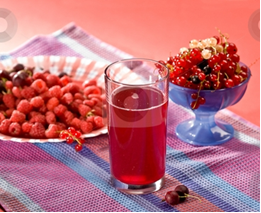 Морс
Кисель
Компот
Сбитень
Квас
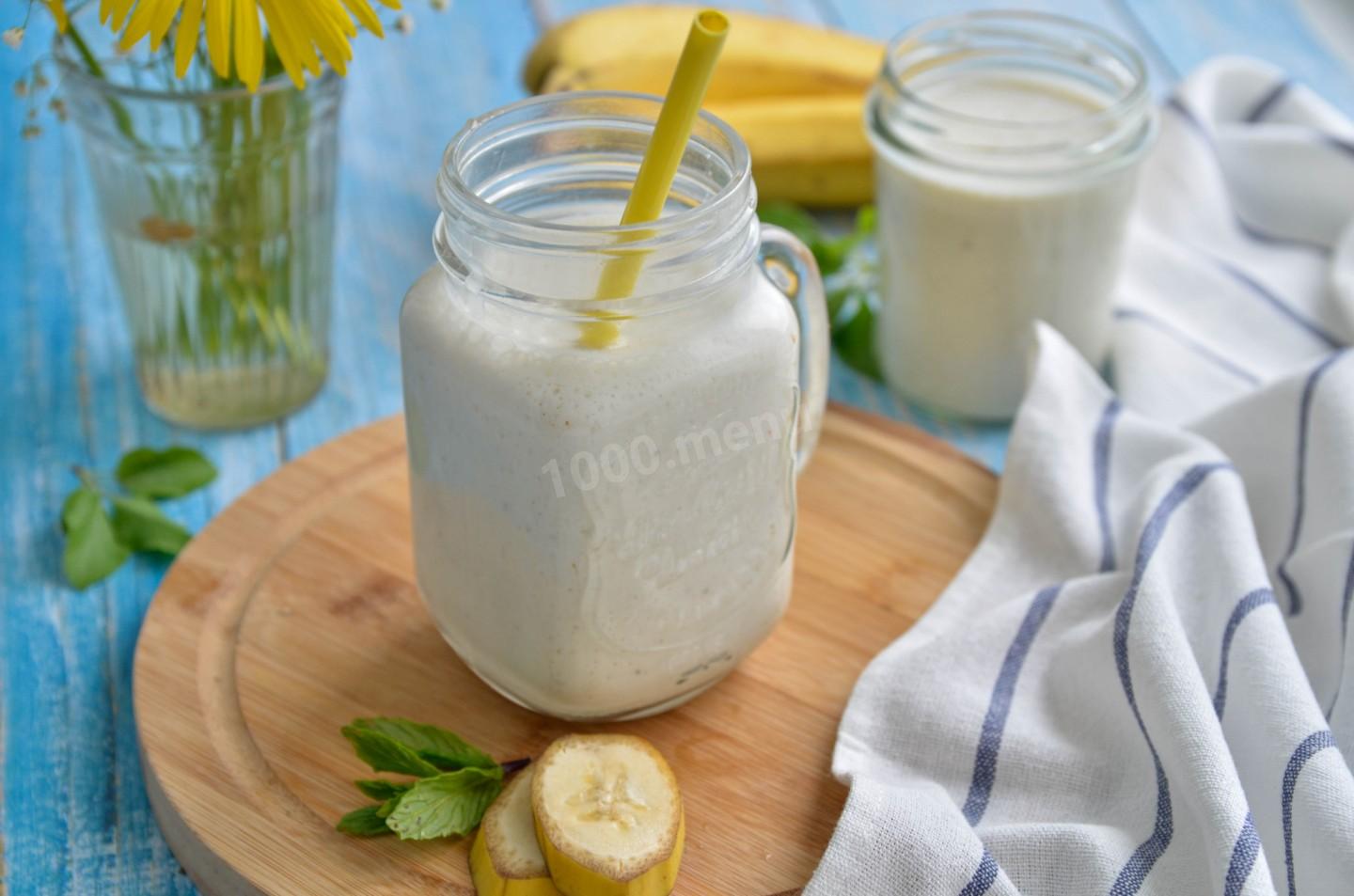 Кисломолочные напитки
 (кефир, ряженка, простокваша, сыворотка)
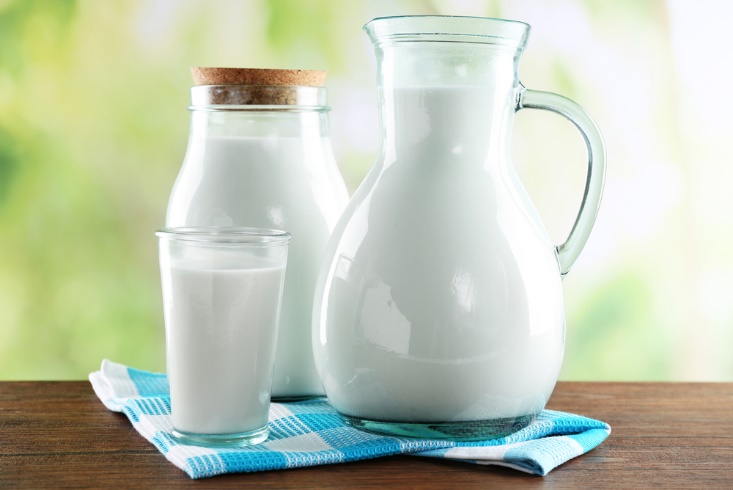 Молоко и томленое молоко
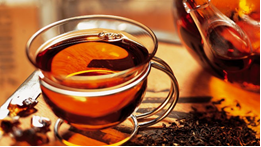 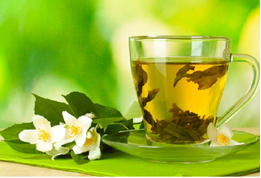 Чай черный и зеленый
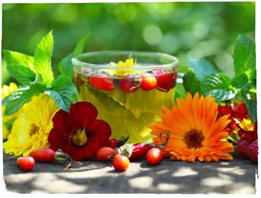 Чай с травами
ВЫВОД
В газированной воде в очень больших количествах содержится сахар. Это очень вредно для зубов, так как может способствовать возникновению кариеса, кости становятся хрупкими. Да и жажду сладкой газировкой не утолишь. Через некоторое время пить захочется еще больше.
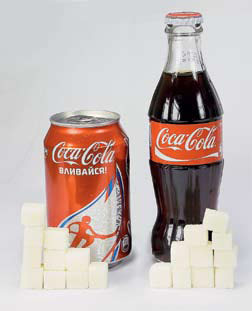 2. Все химические добавки, внесенные в напитки для улучшения вкуса, запаха, цвета, а также консерванты, внесенные для увеличения срока годности продуктов, очень сильно влияют на здоровье человека: может возникнуть ожирение, аллергия, заболевания желудка, кофеиновая зависимость по типу наркотической.
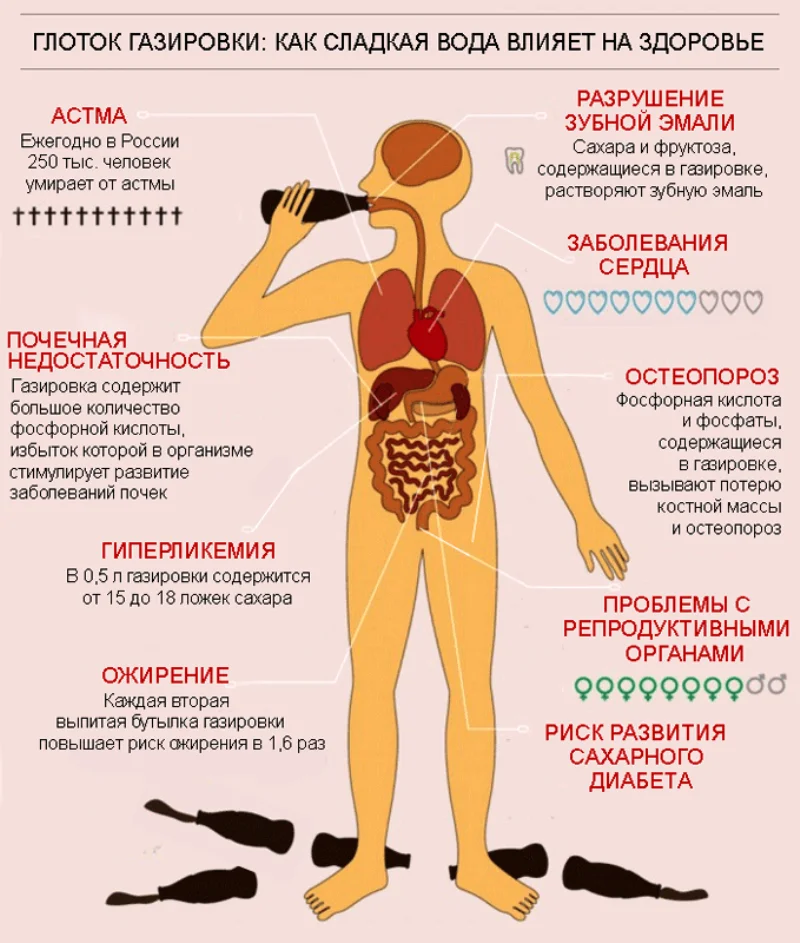 3. Еще одно негативное свойство газировки – это способность вымывать кальций из организма. Но самое страшное к чему может привести частое употребление таких газированных напитков – это рост и активизация раковых клеток.
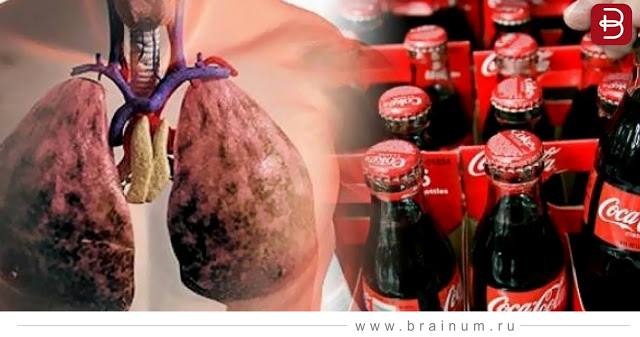 4. Для утоления жажды лучше пить чистую воду или минеральную, натуральные соки или морсы, квасы, компоты, и издавна известный - сбитень.
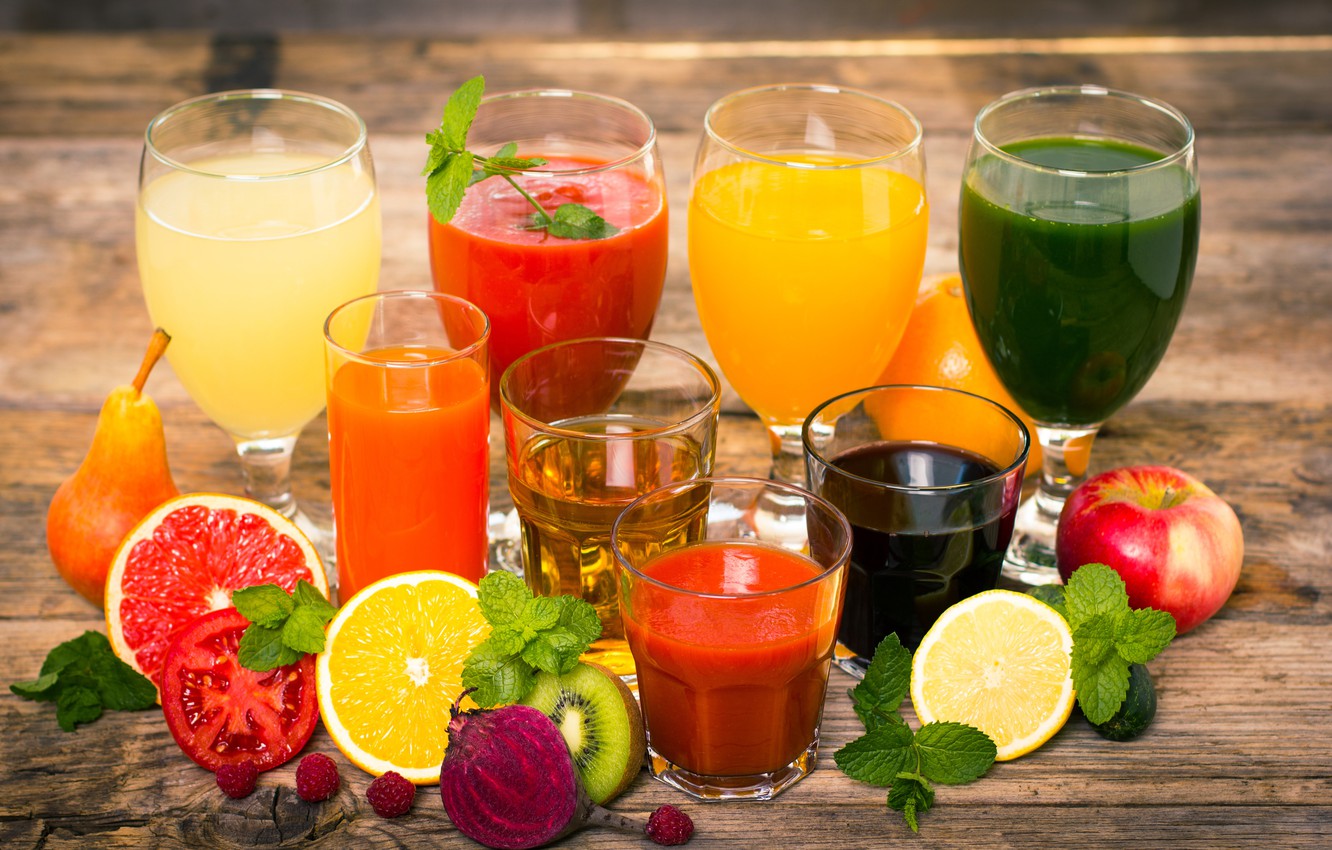 Практическая часть
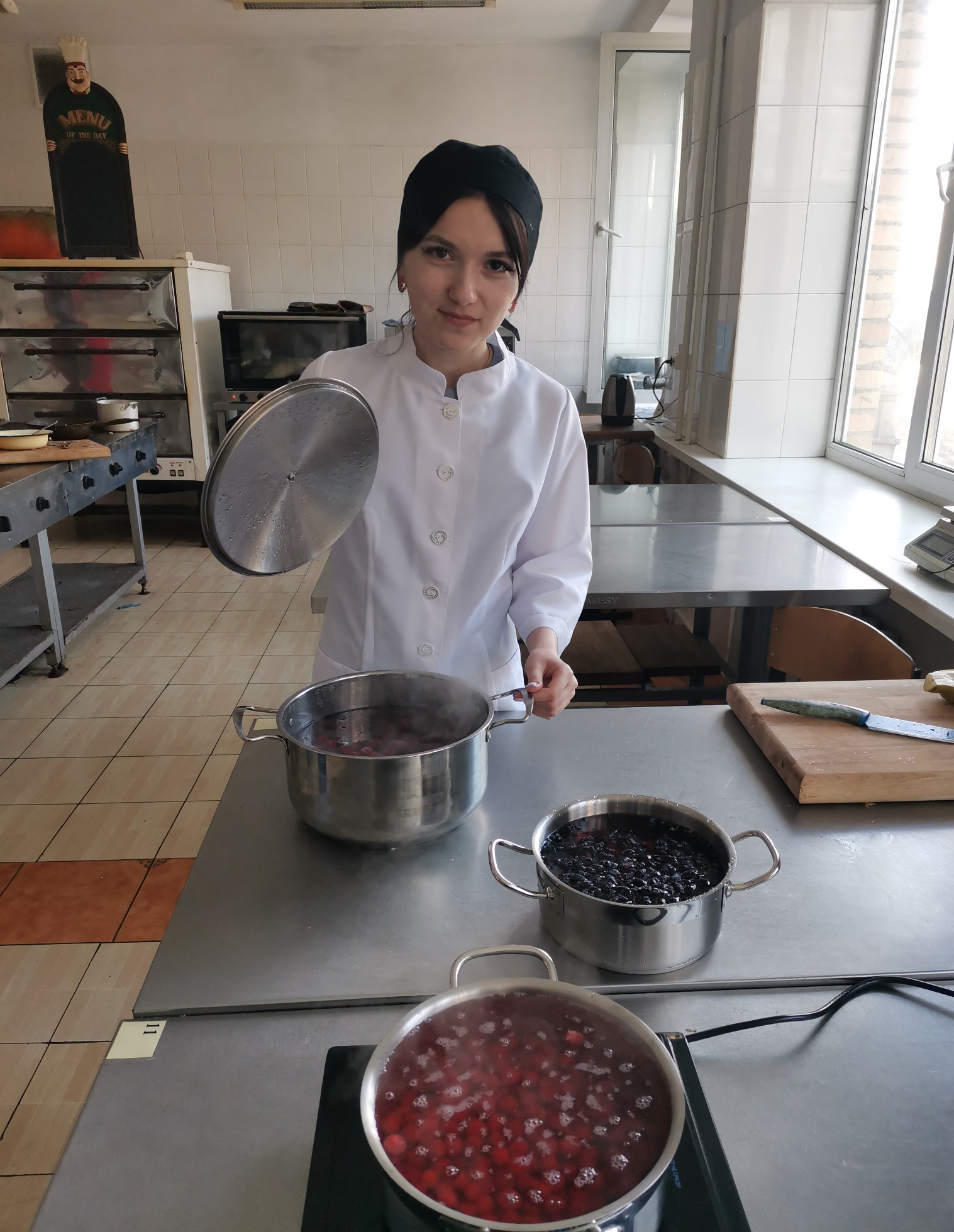